“That‘s that effing degree!“ – Organisational Responses to Officers Engaging in Higher Education
Dr Katja Hallenberg, Canterbury Christ Church University & Dr Tom Cockcroft, Leeds Beckett University
College of Policing Research Showcase, Rydon, UK – 17 May, 2017
.
Discussion

Our data suggests a difference between the experiences of officers in our sample and the organisational rhetoric of valuing HE qualifications. Most of the participants did not feel they had an opportunity to utilise their skills and knowledge in a professional context. Thus for the police the value of HE seems more symbolic & strategic, rather than improving policing or upskilling officers. This likely stems from what constitutes professional expertise in the police where 'common sense' and personal experience still tip the scales (Clark, 2005; Fraser, 2008). Contextualised knowledge is crucial for police work (Thacher, 2008), as well as being valued in HE as evidenced by the adoption of various problem-based learning approaches. However, the imbalance has negative consequences for officers interviewed here. However, the increased emphasis in evidence-based policing, particularly among the higher ranks, may yet change organisational practices.

Our research showed no evidence of structural integration as no participants reported their degree directly influencing their career, role or deployment by organisation. Experiences of cultural integration were more varied, including support and interest from colleagues, as well as hostility and suspicion. The responses from the graduate officers themselves ranged from open resistance to effectively hiding their HE engagement. There was a clear shift from professional to personal valuing of HE.

That professionalisation via academic education is met with cultural resistance is unsurprising, mirroring the resistance to New Public Management a decade earlier (Marks, 2007). However, this more than just a reactionary stance against change. The hierarchical structures of the organisation itself restricts officers' ability for meaningful action, particularly at lower ranks (Gundhus, 2013).
Aims and Methodology

The poster forms a part of a larger project investigating experiences of police officers who had undertaken HE study whilst in active service, in terms of
Drivers
Facilitators/inhibitors
Responses to HE engagement
Outcomes
Identity and identity change 

First part of the analysis has focused on exploring the structurally and culturally driven responses of the organisation and its staff to these officers

Sample:
31 officers from a single urban force, all who had completed an ‘in-service’ degree
5 (16%) female
Ages varied from younger than 30 to over 50
20 (64.5%) were Constables or Sergeants, rest higher ranks up to Superintendent
Participants occupied a variety of roles spanning key policing functions
Half (15) had a pre-service degree, typically in non-policing related subjects. 
The other half had their first encounter with HE whilst in service, typically studying for a policing UG degree
Of the whole cohort, 16 possessed or currently studied for a PG degree. This included 4PhDs.

The above five themes were explored through semi-structured interviews which also enabled discussion of any unanticipated issues that arose during the course of  the interview. After transcription of the data, a thematic analysis (Braun and Clark, 2006) has been initiated, utilising the NVivo qualitative data analysis software
The Context

In England, the relationship between the police and higher education (HE) began in earnest in the 1960s. Concern over police legitimacy  brought training and education to centre stage, and led to establishment  of the Bramshill Scholarship Scheme and the Graduate Entry Scheme (Lee & Punch, 2004). In 1990s, the concept ‘reflective practitioners’ (Beckley, 2004) became central to the professionalisaiton of public sector occupations (nursing, social work, police). The first decade of the new millennium saw critical review of probationer training (HMIC, 2002), further spurred by the BBC's 2003 documentary The Secret Policeman. The 2008 Review on Policing (Flanagan, 2008) pushed for a shift from training to education based on the increasing demands the changing social context placed on officers’ skills and knowledge, and the disparity between the police and other professions in regards to entry qualifications and individuals’ responsibility to achieve (instead of organisational responsibility to provide) them.  

The current 'state of the union' builds on the long history, though the rate of developments has increased. The relationship between HE and the police is driven by rhetoric of professionalisation (Cockroft, 2015) and proliferation of police-university RKE partnerships and policing degrees at all levels. Introduction of Certificate of Knowledge in Policing (CKP) in 2014 marked the first step toward the new world order, fully realised in the new Policing Education Qualification Framework (CoP, 2017), which states explicit commitment to the police as a graduate profession.
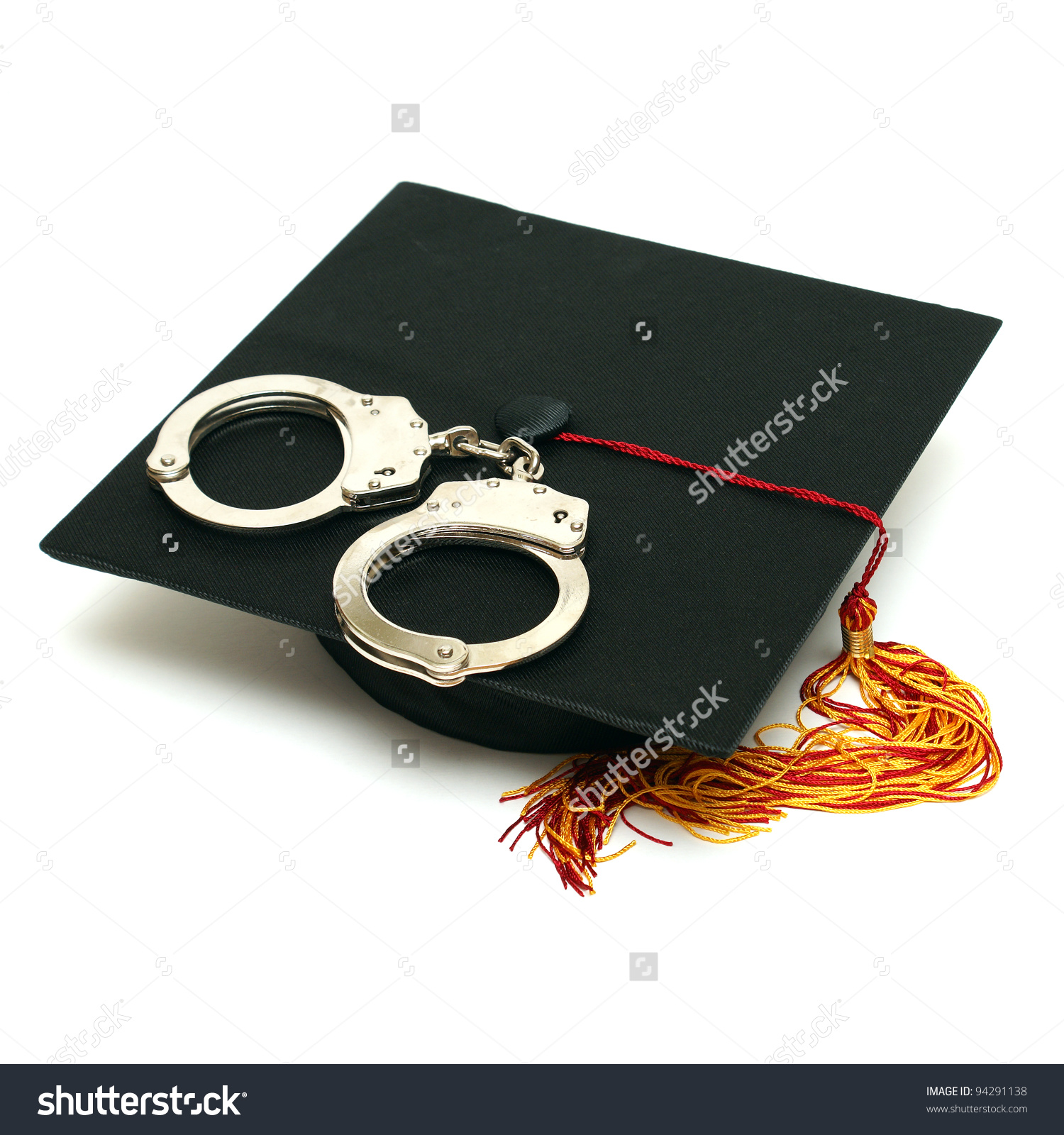 The underlying agenda of professionalisation via enhanced education is not new (e.g. Greenhill, 1981; Potts, 1982; Hawley, 1998; Roberg & Bonn, 2004; Carlan & Lewis, 2009). Academic education is considered a core characteristic of professions, necessary due to the complexity of work, the high level of responsibility, and the guarantee of competence provided by a recognised qualification. Beyond the practical benefits, its symbolic value is considerable, serving to redefine and relegitimise the police. Abstract knowledge base secures the monopoly of techniques and technologies (Abbott, 1988), further enhancing ability for knowledge work (Ericson & Haggerty, 1997) and the ‘elite police voice’ (Loader & Mulcahy, 2001). Arguably then, HE provides cultural capital, which in turn improves the police’s status with the public, other professions and government (social capital), strengthening the claim for pay and resources (economic capital) and providing a much needed edge in ‘conflicts over competence’ (Hallenberg, 2012, cf Bourdieu, 1986).
Lessons for PEQF

In conclusion, the research highlights three key lessons for the implementation of PEQF:
The lack of perceived value on officers' HE engagement can have substantive detrimental impact on motivation and, through it, retention of skilled staff 
The organisational rhetoric must therefore be matched by concrete opportunities for officers to use their enhanced skills, knowledge and experience in professional context
To do this, the organisation must reconsider how it deploys its staff, and opportunities for career advancement beyond vertical promotion
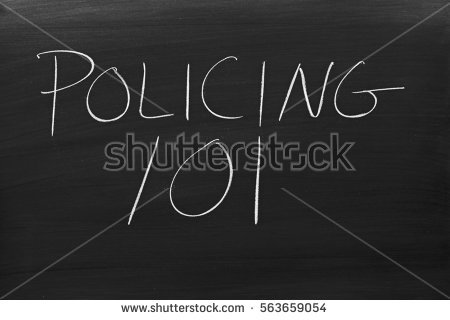 Findings
This poster focuses on officers’ organisational experiences whilst undertaking the degree and after its completion. Whilst there were some positive experiences, the three key themes emerging from the interviews report overwhelmingly on experiences of indifference, as well as occasional hostility or tokenistic responses.
References

Abbott, A. (1988), The System of Professions: An Essay on the Division of Expert Labor, Chicago: University of Chicago Press.  
Beckley, A. (2004), ‘Police Training – Can it Cope?’, Police Research & Management, 6(2), 1-17.  
Bourdieu, P. (1986), The Forms of Capital.’ In Richardson, J.G. (Ed.) Handbook for Theory and Research for the Sociology of Education. Greenwood: Westport.  pp. 241-258.
Braun, V. and Clark. V. (2006),’Using Thematic Analysis in Psychology.’, Qualitative Research in Psychology, 3(2), 77-101.  
Carlan, P.E. & Lewis, J.A. (2009), ‘Dissecting Police Professionalism: A Comparison of Predictors Within Five Professionalism Subsets.’ Police Quarterly, 12, 370-387.  
Clark, C. (2005), ‘The Deprofessionalisation Thesis: Accountability and Professional Character.’ Social Work & Society, 3(2), 182-190.
Cockcroft, T. (2015). ‘Golden Ages, Red Herrings and Post-Keynesian Policing: Understanding the Role of Police Culture in the Police Professionalism Debate’. Nordisk Politiforskning, 2(2), pp. 183-196.
College of Policing (2017), ‘Policing Education Qualifications Framework'. Available at: http://www.college.police.uk/What-we-do/Learning/Policing-Education-Qualifications-Framework/Pages/Policing-Education-Qualifications-Framework.aspx (last accessed 12 April 2017).
Ericson, R. V. and Haggerty K. D. (1997), Policing the Risk Society, Oxford: Clarendon Press. 
Flanagan, Sir R. (2008), The Review of Policing, Final Report. London: Home Office.  
Fraser, J. (2008), ‘Do we Value Research?’ Science and Justice, 48(4)163-204.
Greenhill, N.J. (1981), ‘Professionalism in the Police Service.’ In Pope, D.W. & Weiner, N.L. (Eds.), Policing. London: Taylor & Francis.  
Gundhus, H.I. (2013), ‘Experience or knowledge? Perspectives on new knowledge regimes and control of police professionalism.’ Policing, 7(2), 176-192.
Hallenberg, K. (2012), Scholarly Detectives: Police Professionalisation via Academic Education. PhD thesis, University of Manchester.
Hawley, T. J. III. (1998), ‘The Collegiate Shield: Was the Movement purely Academic?’ Police Quarterly, 1(3), 35-59.  
HMIC (2002), Training Matters. London: HMSO.  
Lee, M. & Punch, M. (2004), ‘Policing by Degrees: Police Officers’ Experience of University Education’. Policing & Society, 14(3), 233-249.  
Loader, I. and Mulcahy, A. (2003), Policing and the Condition of England: Memory, Politics and Culture, Oxford: Oxford University Press.  
Marks, M. (2007), Police Unions and their Influence: Subculture or Counter Culture.’ In M. O’Neill, M. Marks and A. Singh (Eds.), Police Occupational Culture: New Debates and Directions, New York: Elsevier. pp. 229-251.
Potts, L. W. (1982), ‘Police Professionalization: Elusive or Illusory?’ Criminal Justice Review, 7(2), 51-57.  
Roberg, R., & Bonn, S. (2004). ‘Higher Education and Policing: Where Are We Now?’ Policing: An International Journal of Police Strategies and Management, 27(4), 469–486.
Thacher, D. (2008), ‘Research for the Front Lines.’ Policing & Society, 18(1), 44-59.
Hostility
Indifference
I mistakenly thought that the police would recognise your achievement [laughs] but obviously, nowadays the [name removed] police doesn’t care whether you’re the cleverest person in the world or whether you’re the stupidest person in the world (Participant 23)
I remember that he [Chief Inspector] said, he just looked down and he said to me “yeah, PC X, I don’t think a degree’s going to do you any good in this job.” I never forget him saying that and it was almost like I’d been marked out as a graduate, marked out as if it was a negative thing. And I remember being told as a probationer, I was told that I asked too many questions and that I would fail. That they would sack me if I continued to ask questions. I got a very damning first report because I asked too many questions (Participant 24)
We studied it and we looked into it and we looked at the limited research on it and we found out the general over-riding things and we wrote our bits on it and then coming back into the police ... And I said “well look, I’m not being funny but I’ve done research on this.’ Not interested. “But you’re doing it wrong,” “We’re not interested, that’s the way we’re doing it (Participant 4)
The guy that sat down next to us [prompting a change in interview location] is my Chief Inspector. He knows I’ve been doing it [the degree], he has said in three years four words on the subject. And that’s when I came up with an idea that he hadn’t thought of first – completely unrelated to the degree, but he thought that. “That’s that effing degree,” were his words. And I looked at him and said “well actually it’s not but clearly that’s what you think.” (Participant 26)
I am an expert in [subject]...I’ve written, I’ve peer reviewed...And so then the service are organising how they’re all [subject]….do you think they’d involve me? Despite me writing to them and this that and the other. No, not interested. I’ve written to the College of Policing five times because they are doing the work that I’ve already done. And they don’t even bother to write back to me (Participant 2)
Tokenism
They think because you can read and write you might want to look at some cost saving measures for them or do some sort of weary report that you might not have any interest or indeed specialist knowledge in, but because you can read and write you might be a safe pair of hands. And it’s almost an exploitative, rather than a relationship, rather than a collaborative approach about how do you think this might help the organisation? (Participant 29)
I don’t feel as though I’m being utilised in the way that I could be. There’s no talent management within the organisation around. No strategic kind of mission. We’ve got all these people with these skills and attributes, But there’s no real ‘let’s make the best use we can of that resource’ (Participant 31)
There isn’t anything. There’s no, other than it being put out on the Intranet whenever you pass, just as a cursory thing, somebody phoned me up and told me I was on there. Nothing (Participant 18)
We’ve got so many people who are graduates at different levels and I think the organisation looks far too much at what is outside rather than what is inside. (Participant 28)